Newborn care
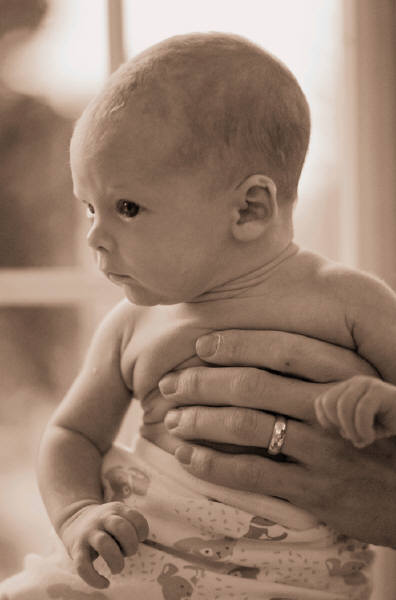 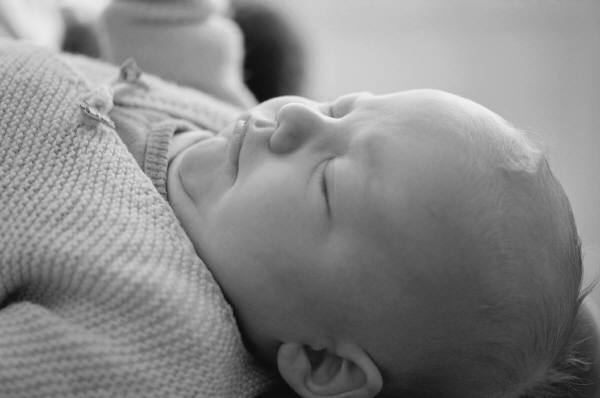 What to do now:
Chose baby’s healthcare provider
Family Practice and Pediatric Providers
A few good books
Newborn supplies
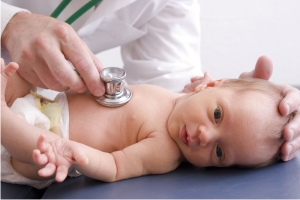 When a baby doctor attends delivery
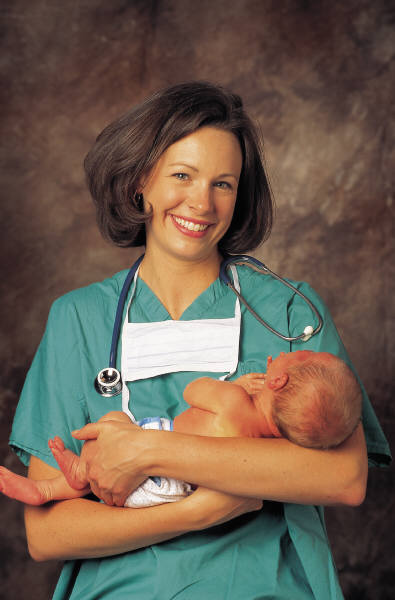 Less than 37 weeks gestation
Emergency C-Section
Multiples
Hospitalist vs. Primary Provider
At birth
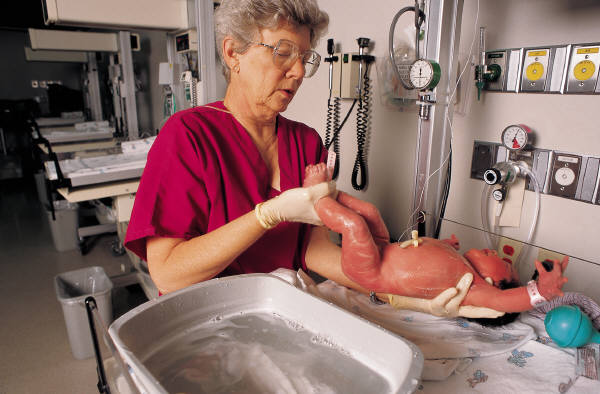 Skin to Skin time
Apgar checks at 1 minute and 5 minutes after birth
Baby’s temperature
Breastfeeding
If needed, baby care is done in the warmer
Other baby cares
Weight, height, and head circumference
Medications: Vitamin K shot, Hepatitis B shot, and eye ointment
Screening blood tests (heel stick) at 24 hours
Hearing test – performed usually first night
Jaundice
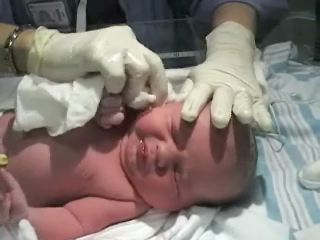 Circumcision
Pros and cons
Description of procedure
Timing of appointment
When
Where
Just in case
Occasionally, a newborn may need special attention the hospital in Mankato is not equipped to provide. The baby will be transferred to a neonatal unit at a different hospital for specialized care
If your baby would need to be transferred, Mankato Clinic Providers work closely with several area hospitals
Baby’s adjustment
Stools – meconium first
Sleeping
Responding to baby’s cries
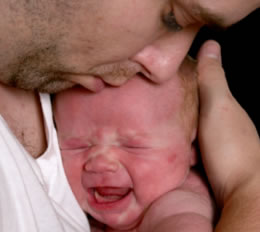 Feedings
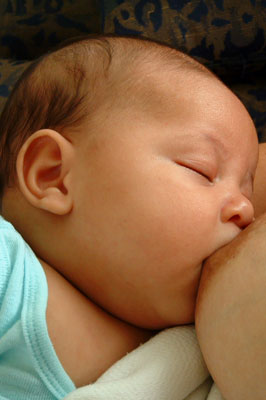 Breast or bottle – both provide adequate nutrition
Babies need night feedings for at least the first 6 weeks
First feeding will usually be within the first hour after delivery, then usually every 2-3 hours during the first month of life
Babies should be fed on demand by paying attention to his/her signals
Feedings continued
Breast
Perfect nutrition, contains antibodies, protection from obesity, asthma and allergies
Health benefits for mom and baby
Inexpensive and always available
Bottle
Commercial formulas are very similar
Others can share in feedings more easily
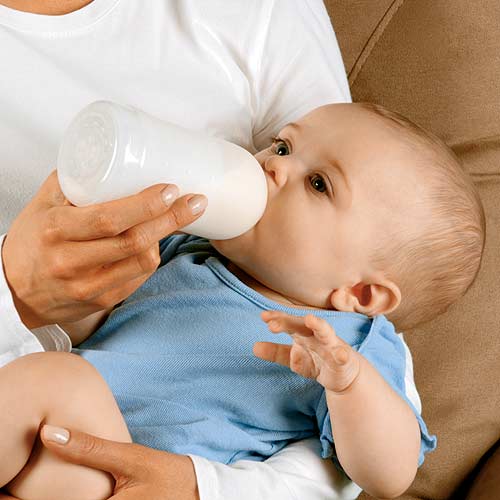 Feedings continued
How to know if your baby’s getting enough
6 or more wet diapers per day
4 or more bowel movements (BMs) per day (may decrease to every 3-7 days after 4-6 weeks old)
Weight gain will be the best indicator
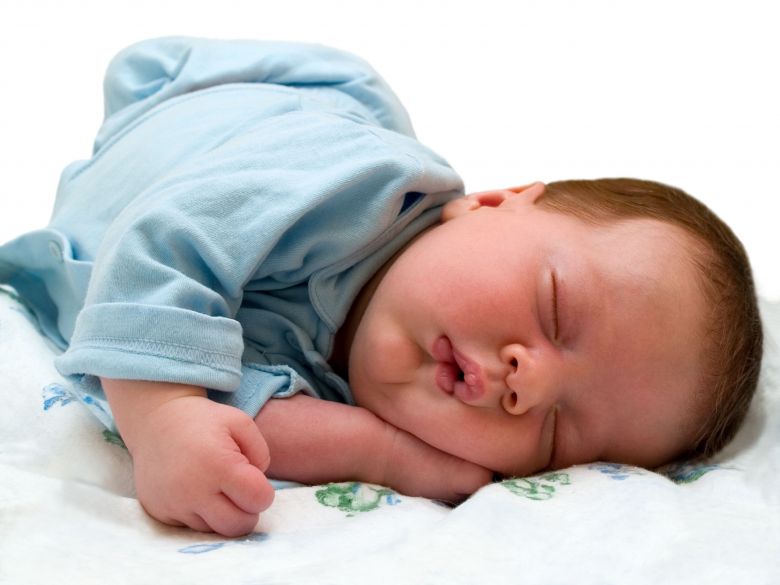 When to call the doctor
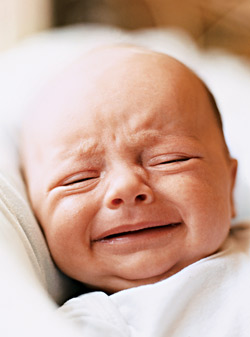 Fever more than 100.5°
Marked changes in eating
Very watery stools
Excessive sleepiness
Excessive irritability
First week of life visit
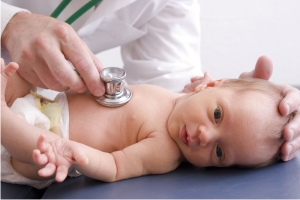 Call to schedule visit within 48 hours after birth
Newborn assessment
Lactation support for mom
Well child visits
These exams are important for growth, developmental milestones and immunizations
1st week of life		
1 month
2 months
4 months
6 months
9 months
12 months
15 months
18 months
2 years
3 years
4 years
kindergarten
Safety for baby
Car seat – Car Seat Safety classes are offered through the Mankato Clinic Foundation
Keep baby away from second hand smoke
Never shake a baby
Back to sleep in an empty crib
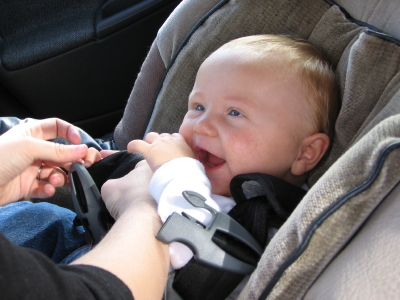 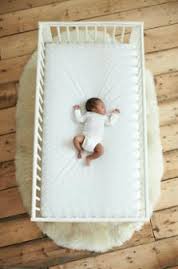 Enjoying your newborn
You CANNOT spoil a baby by giving him/her too much attention!
Holding, talking and singing
Attend to baby’s needs
Reading
Seeking help when needed
Lots of love
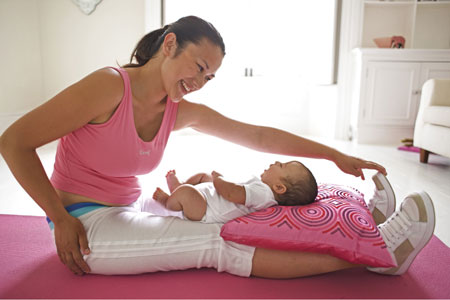 Movie
5 S’s